Mouth care: Do we care?
A one-day national flash audit of mouthcare practice in hospitalised older adults
Geriatric Medicine Research Collaborative1
1Full list of collaborators  and affiliations listed on additional sheet
http://www.gemresearchuk.com
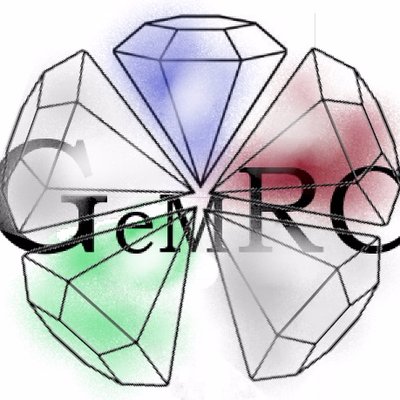 Introduction
Poor oral health is linked to an increase in hospital acquired infections, increased hospital stays and costs.
 Older people are at increased risk of developing physical or cognitive problems that necessitate increased dependence to maintain adequate oral health.
 Most hospitals have no policies for routine oral care.  
 Oral care is neglected by nursing staff and is given a low priority compared to other tasks.  
The state of oral health care in hospitals across the UK is relatively unknown.
Figure 1 – Percentage of hospitalised older adults that had a mouth care assessment documented at any point in their admission.
Aims
To determine the feasibility of conducting a one-day national flash audit using GeMRC (Geriatric Medicine Research Collaborative) network

2. To assess the state of mouth care in hospitalised older    	adults across the UK
Methods
An audit pro-forma was created and distributed through the GeMRC network.  All hospitals nationwide were invited to participate. The national flash-audit day was set as Monday 27th November 
Routine data and on current mouth care assessments and current clinic state of individuals oral health was collected.
Secondary data analysis on the anonymised dataset of results collected, as part of the national collaborative audit, was performed.
Figure 2 – Clinical assessment of oral health in hospitalised older adults.  Clinical assessment was performed using a standardised proforma from Mouth care matters.
Conclusion
Using the GeMRC network was an effective method for  conducting a national audit.
 Learning points included: allowing sufficient time for registration and using clear data collection instructions. 
 Results showed that mouth care is being neglected across UK hospitals.  
 Over 1/3 of individuals had oral health problems, which given the lack of assessments performed, could lead to an increase in hospital acquired infections and distress.
 The future aim is for the GeMRC network to generate ideas of how to improve mouth care across the UK.
Thanks to Mili Doshi from Mouth Care Matters.
Results
Results were received from 15 hospitals nationwide, including 4 separate deaneries.
 287 patients were reviewed.  64% of patients had dementia.  46% wore an upper and 34% a lower denture. 
 61% required assistance with ADLs and 28% were completely dependent.
 More than half (56%) never had a mouth care assessment during their admission and 27% had no access to a toothbrush/toothpaste.
34% = damaged lips (5 severe), 42% = dry/damaged tongue (34 severe), 47% = damaged teeth (3 severe), 16% = damaged gums (4 severe) and 24% = damaged cheeks (2 severe).
References
1. Terezakis. The impact of hospitalization on oral health:SR  (2011)
2. Mouth Care Matters – A guide for hospital professionals (2016); 
3. Adult Dental Health Survey.  NHS Digital (2009);
4.Sousa et al. Oral health of patients under short hospitalization period:
observational study (2014); 
5. Salamone. Oral Care of Hospitalised Older Patients in the Acute
Medical Setting (2014).
@gemresearchuk
gemresearchuk@gmail.com
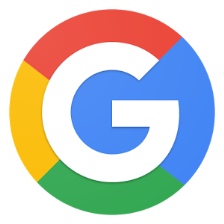 @gemresearchuk
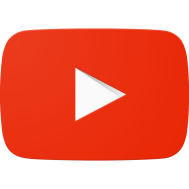 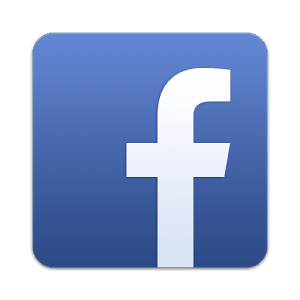 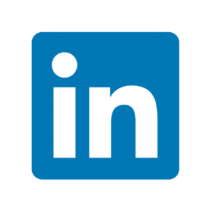 @gemresearchuk
@gemresearchuk
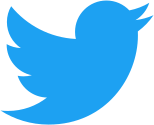